Tahrir Data Project
Preliminary Descriptive Analysis
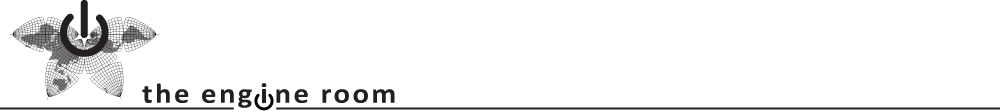 Discursive Context
Pessimism and Utopianismsince Iran and Moldova
2011>Deen Freelon’s 4-part taxonomy
The Hype and the Blowback
Still an anecdotal debate
Still: «Was it a Facebook Revolution?»
The Tahrir Data Sets
TDS-a: protester media-use
1200 interviews between Feb 24 & March 1
In-depth, “superficial” questionnaire

TDS-b: coordinator media-use
35 individuals, semi-structured, purposive sample

TDS-c: Twitter and transnational networks
#jan25 tweets between Jan 21 & Feb 11
675,715 tweets, 106,000 users, 27 languages
TDS-a: Protester Sample
“Hidden population”
Predominantly:
young, 
well educated, 
non-politcally active, 
wired
men
Frequencies:
media use
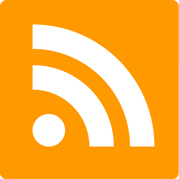 Logical Regressions:
Out on first day &first time protesting
Protested on Day 1
Not 1st Protest
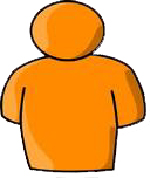 Frequencies:
Media rankings and protester behaviour
Media Rankings (1)
Media Rankings (2)
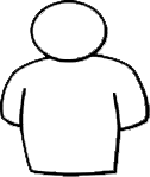 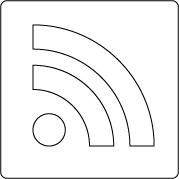 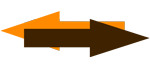 Key Protest Metrics
Reliability
Documentation
Relay
Blogs (>tw, live, fb, em)

Exaggeration for Blogs and TW in content types and motivations
Sources: 



TV, Live, Phone, FB, Print 
Users




FB, live TW, phone, sat
Facebook and TV strongest showers
Both as info types and activities
The strange showing of live communication
Implications of TDS-a
Digital distinguish themselves through:
Degreee and character of media use 
Behavior of media users
User relationships to media
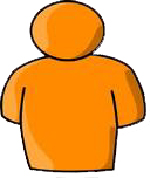 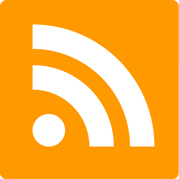 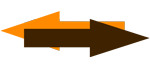 TDS-c: Tweeters
Power law distributions 
for tweeters and retweeters.
[Speaker Notes: “a power law describes data in which the nth position has 1/nth of the first position’s rank. In a pure power law distribution, the gap between the first and second position is larger than the gap between second and third, and so on.”]
TDS-c: Transnational communication flows
TDS b: Coordinator Strategies
Traditional media & Hybridity
Strong ties and weak ties
Transnational Information Flows as
Security
Motivation
Principle
Preliminary Conclusions
Digital media are distinct
Digital media vs hybrid media
Context and contingency
We need more sophisticated models
Utopianism and pessimism do not suffice
Information ecologies
Functional network mappings
A Facebook Revolution?
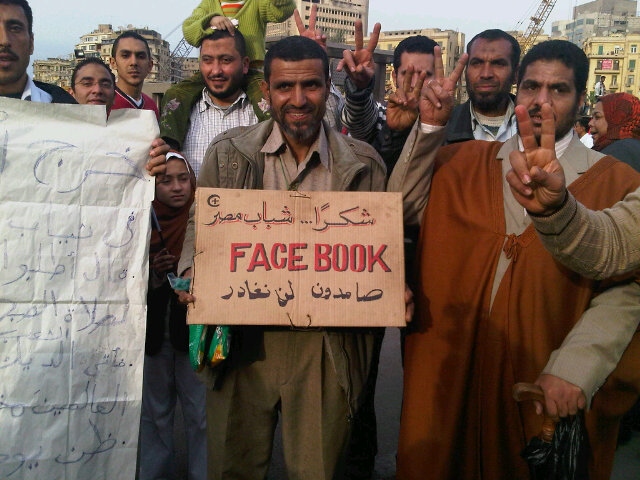 Silly Question
Moving Ahead
Implications for further research
Grounded research
Local research
Open research 
Comparative research
Objects for further research
Mapping 
Relay 
Duplication and comparison
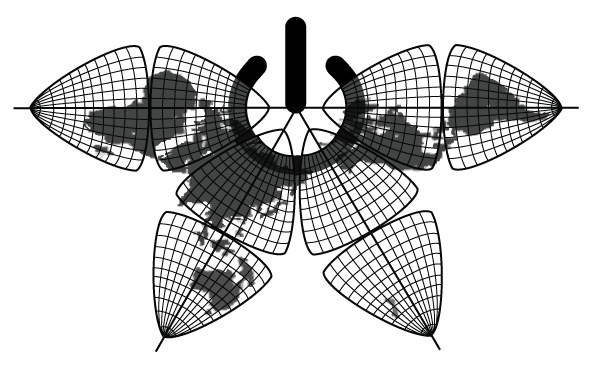 http://tahrirdata.info